Figure 3 A, Pretreatment view of a 52-year-old woman. B, Two months after the second ablative fractional resurfacing ...
Aesthet Surg J, Volume 29, Issue 4, July 2009, Pages 317–322, https://doi.org/10.1016/j.asj.2009.05.004
The content of this slide may be subject to copyright: please see the slide notes for details.
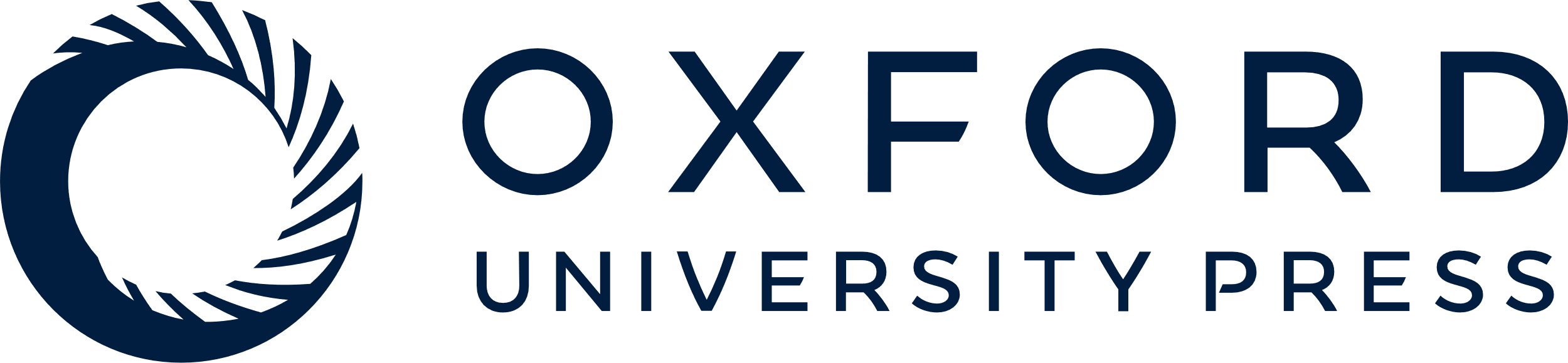 [Speaker Notes: Figure 3 A, Pretreatment view of a 52-year-old woman. B, Two months after the second ablative fractional resurfacing treatment of two adjacent surgical scars on the nose, demonstrating a reduction in the depth of her scars and improvements in both skin texture and pigmentation.


Unless provided in the caption above, the following copyright applies to the content of this slide: © 2009 American Society for Aesthetic Plastic Surgery]